Dispatches from the New EconomyFinancial Security Data from Intuit’s Second Annual On-Demand Economy StudyJanuary 18th 2016
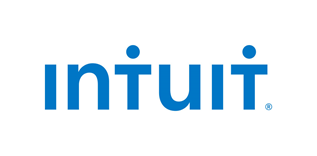 Emergent Research
1
Methodology - 2016
A total of 6,247 on-demand economy independent workers completed an online survey between September 20th and November 18st, 2016.  

The survey respondents came from partner company lists of their providers.
Participating Platforms
Upwork
Wonolo
MBO Partners
OnForce
Work Market
Catalant
Field Nation
Amazon Mechanical Turk
Kelly Services
Lyft
Uber
Avvo 
Task Rabbit
Emergent Research
2
Online On-Demand Work is Mostly Part-Timeand a flexible way to earn more income
The average online on-demand worker works 11 hours per week generating 22% of their household’s income
41% have either a traditional full-time or part-time job
37% own their own business in addition to doing online gig work
Fewer than 10% work more than 30 hours per week in the online gig economy
Emergent Ressearch
3
Most Online On-Demand Workers Feel Their Financial Situation is Average or BetterAnd most are satisfied with their work
Current Financial Situation
Satisfied
Dissatisfied
Highly 
Satisfied
Emergent Research
4
Online On-Demand Workers Report High Levels of Income VariabilityOnly One Out of Three Report Stable Monthly Income
varies quite a bit month to month but is predictable
varies quite a bit month to month and is unpredictable
roughly the same but some months unusually high or low
more or less stable
Emergent Research
5
[Speaker Notes: Fed US numbers: 12% varied quite a bit and 20% said varies occasionally.]
Like Most Americans, Many Have Limited Financial Reserves44% could not pay for an emergency expense greater than $400 using money in their checking or savings account.  The Federal Reserve found that 46% of all Americans could not pay more than $400
Emergent Research
6
41% of On-Demand Workers Reported Facing a Financial Hardship During the Prior YearOnly 18% of Americans reported a financial hardship in prior year
Of those who experienced a hardship, the top hardships are:
Unexpected major expense:   36%
Job loss:                                      31%
Health emergency:                   29%
Work hours cut:                        26%
Of those reporting a hardship, half (51%) listed it as 
a reason they’re working in the online on-demand economy

This equals 1 in 5 (21%) of all on-demand workers
Emergent Research
7
39% of Online On-Demand Workers Consider Themselves Better Off Financially Due to Online Gig Work; Few Worse Off
Financial Situation Since Starting Work in the Online On-Demand Economy
Emergent Research
8